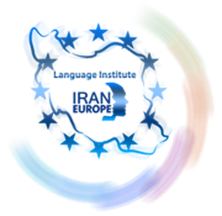 EVOLVE 6A – 3.4
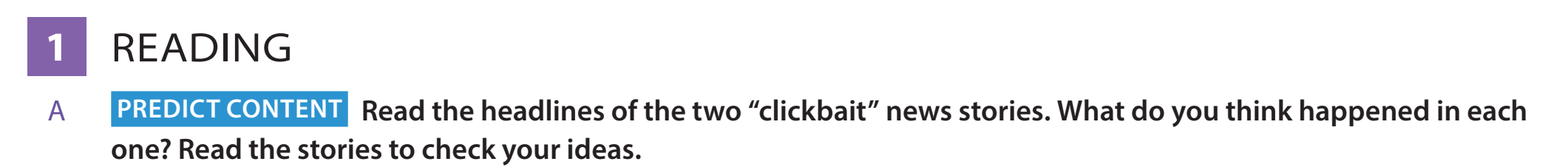 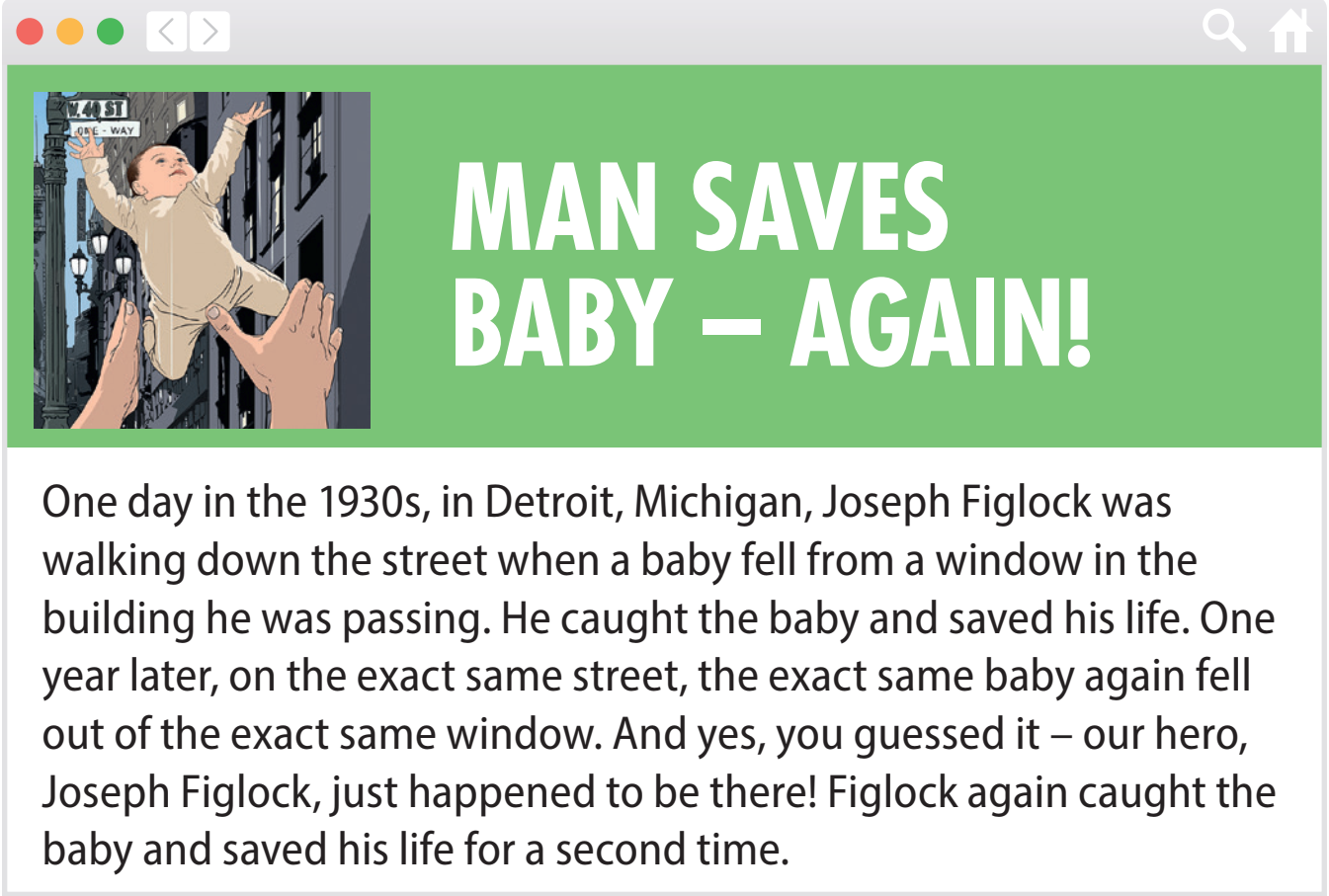 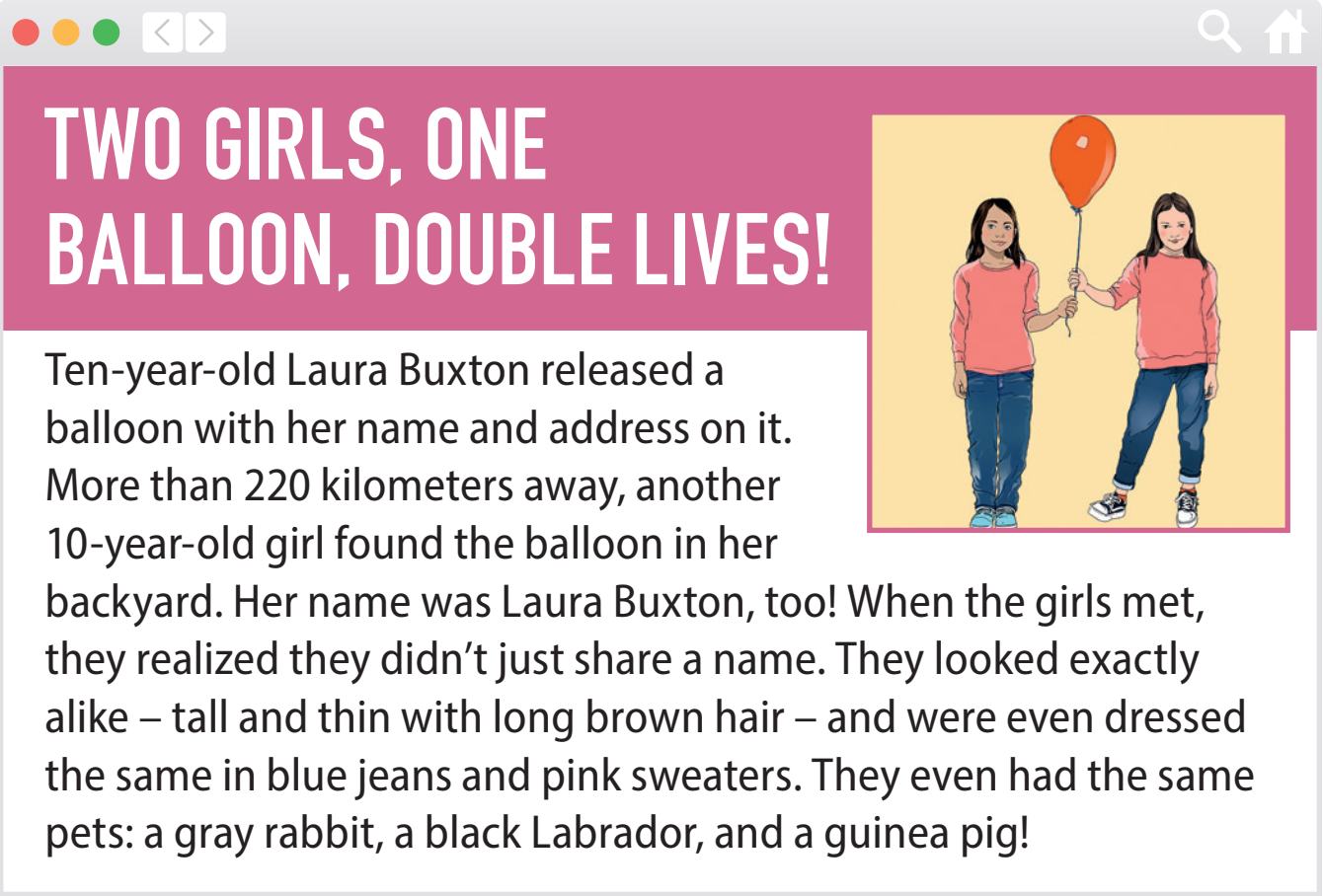 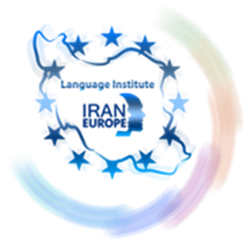 2
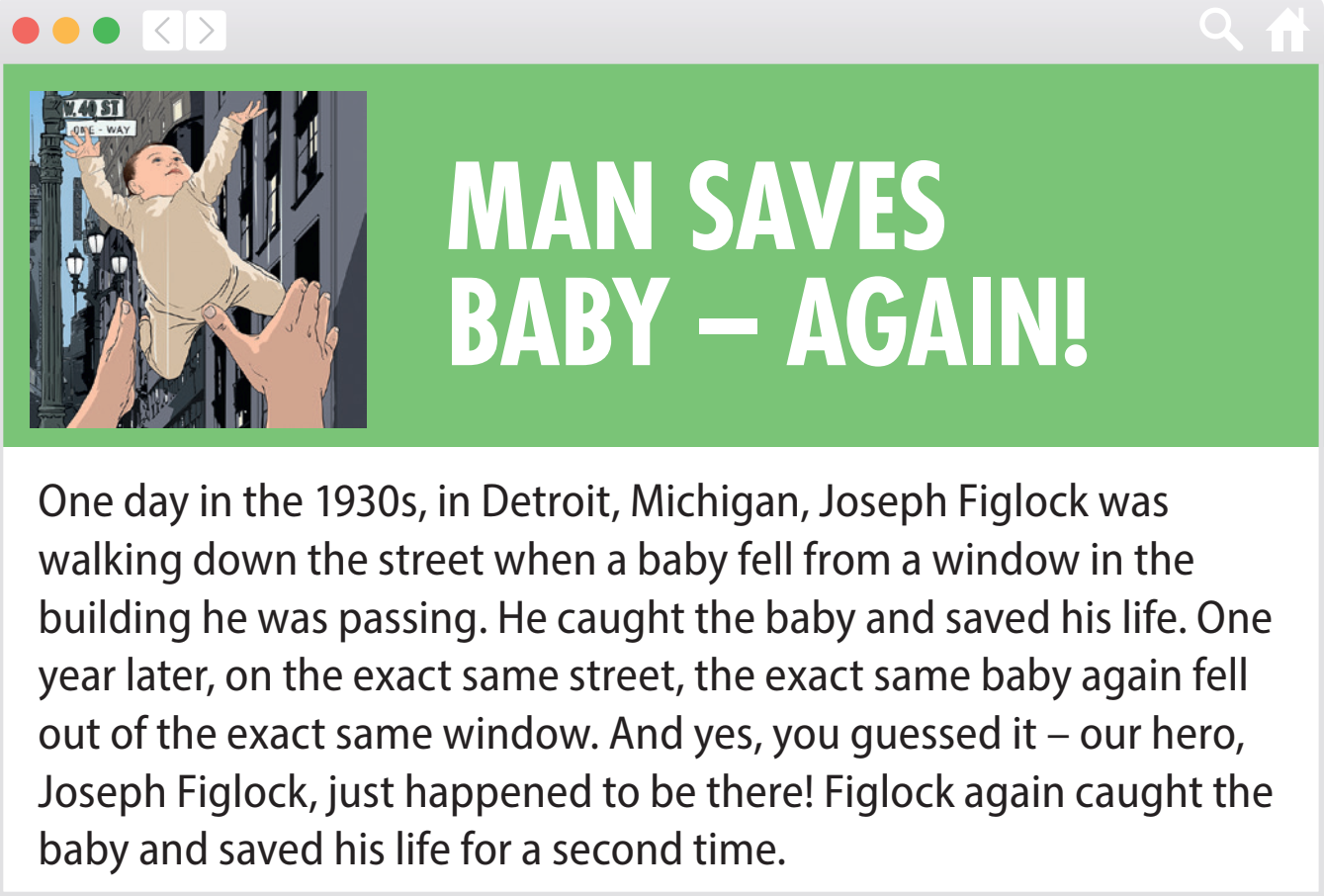 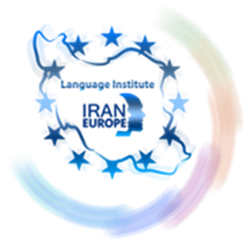 3
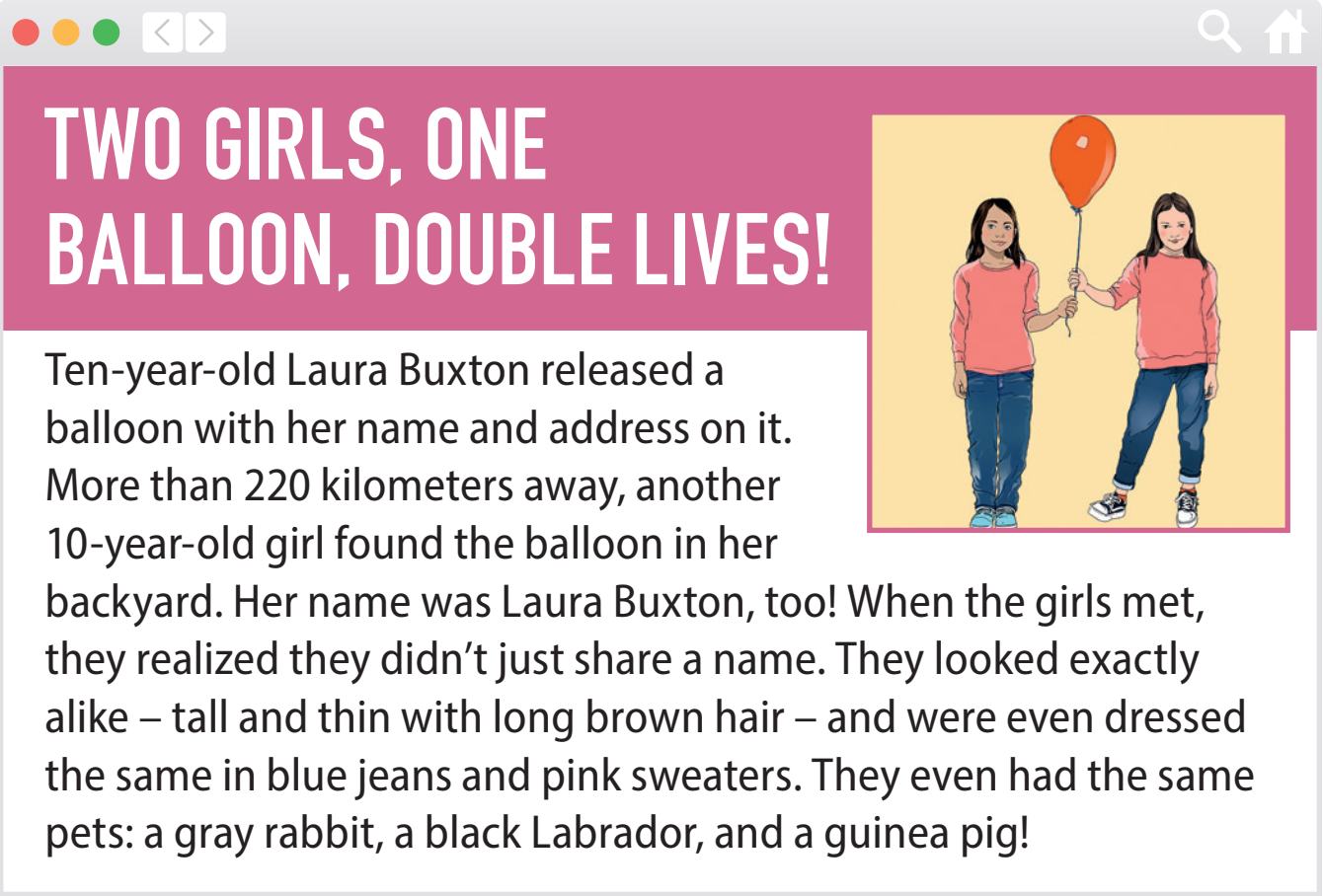 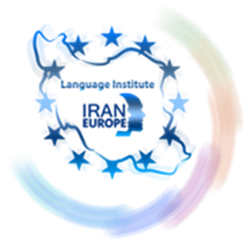 4
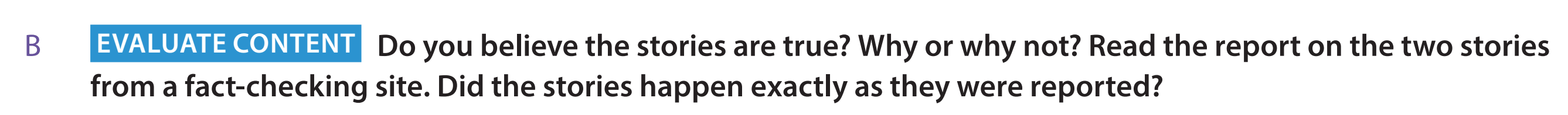 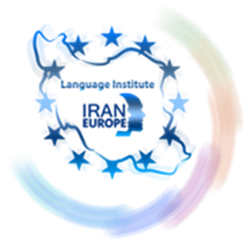 5
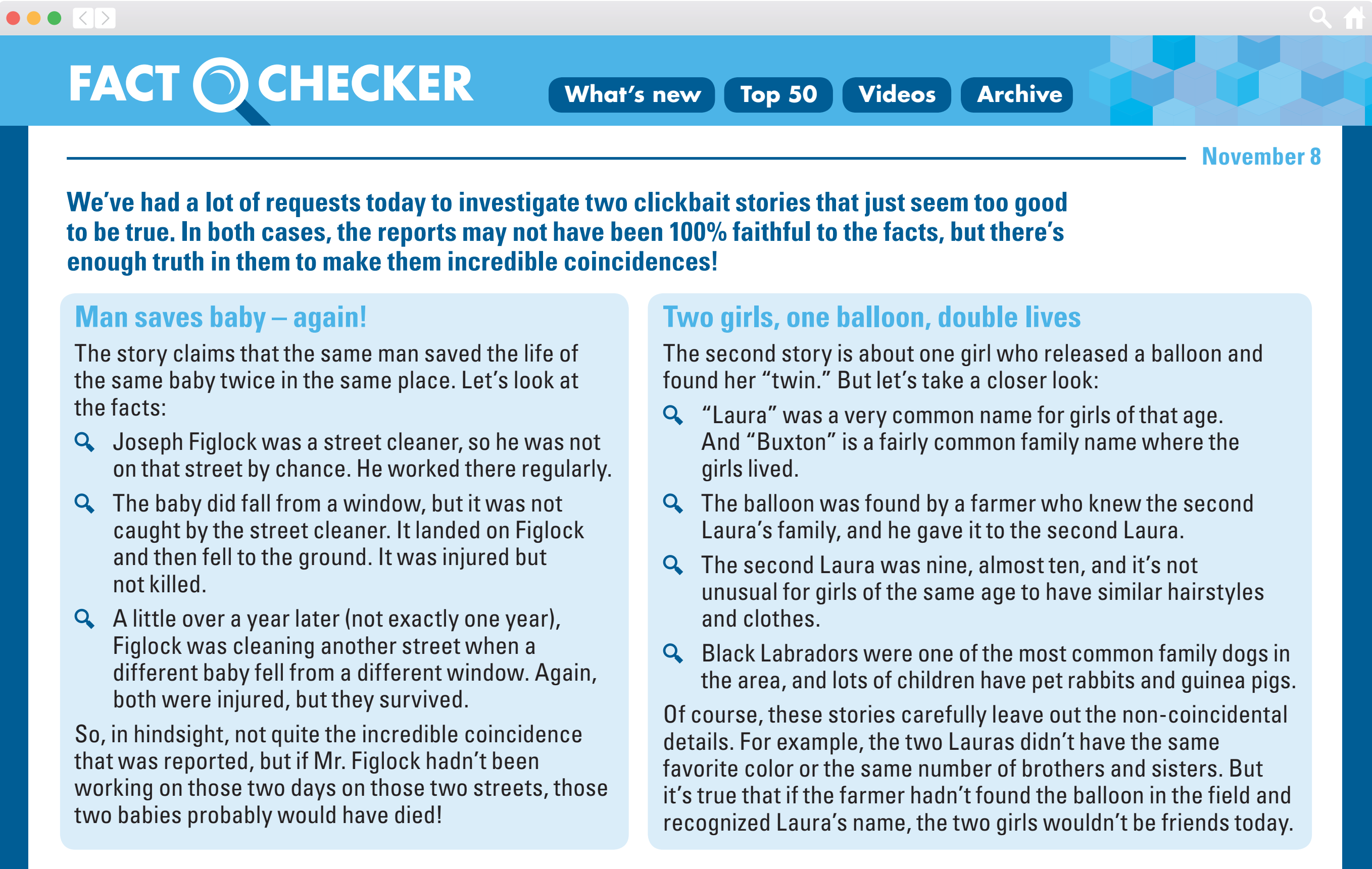 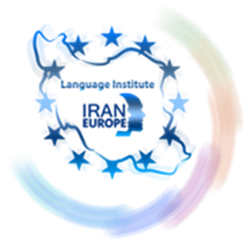 6
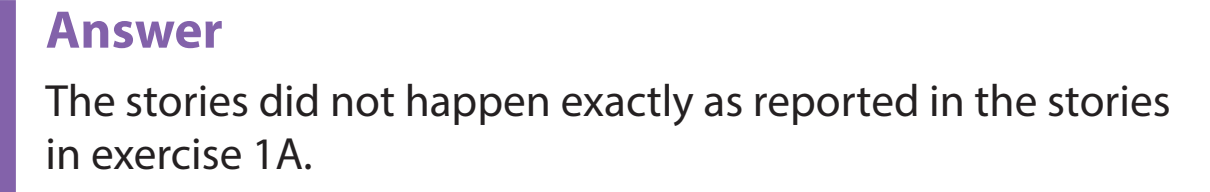 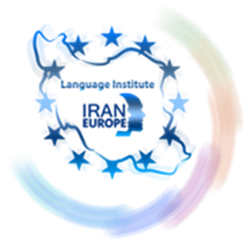 7
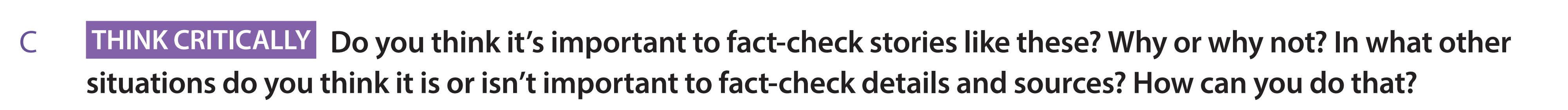 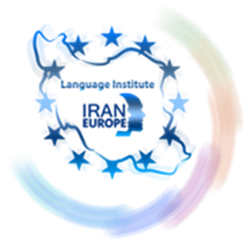 8
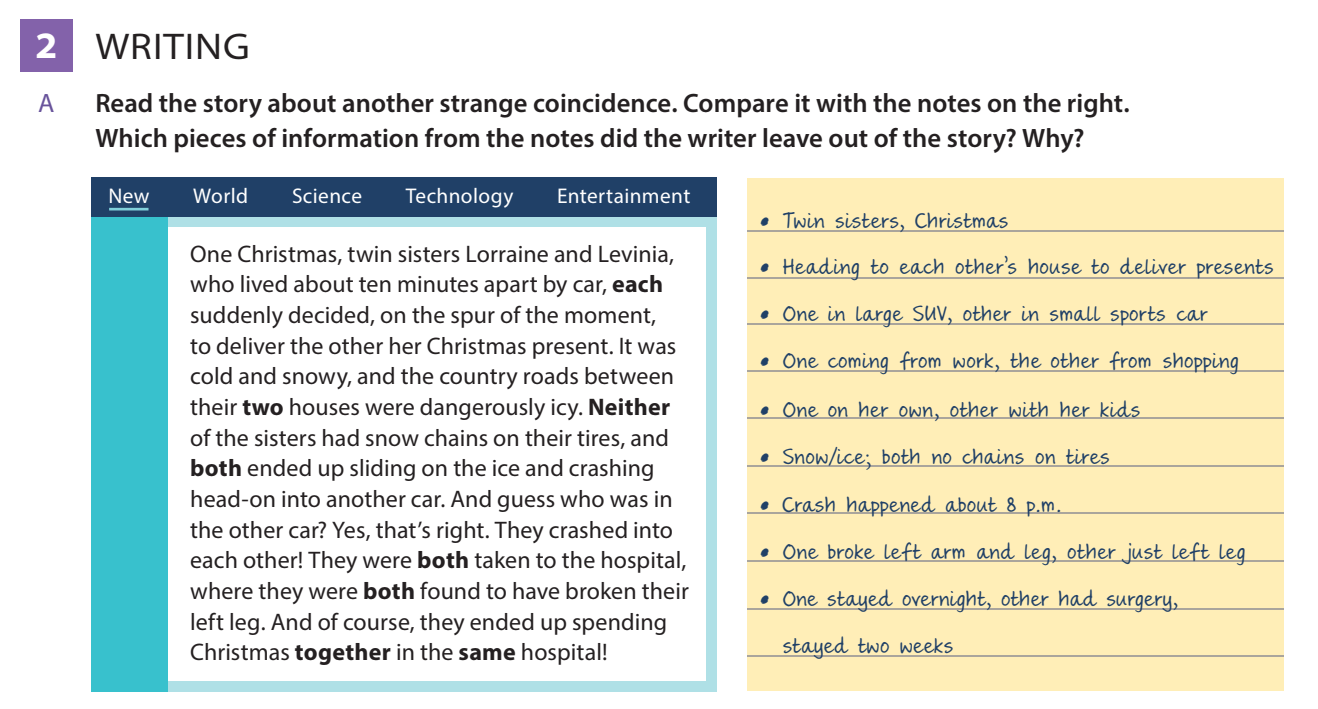 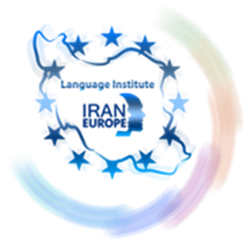 9
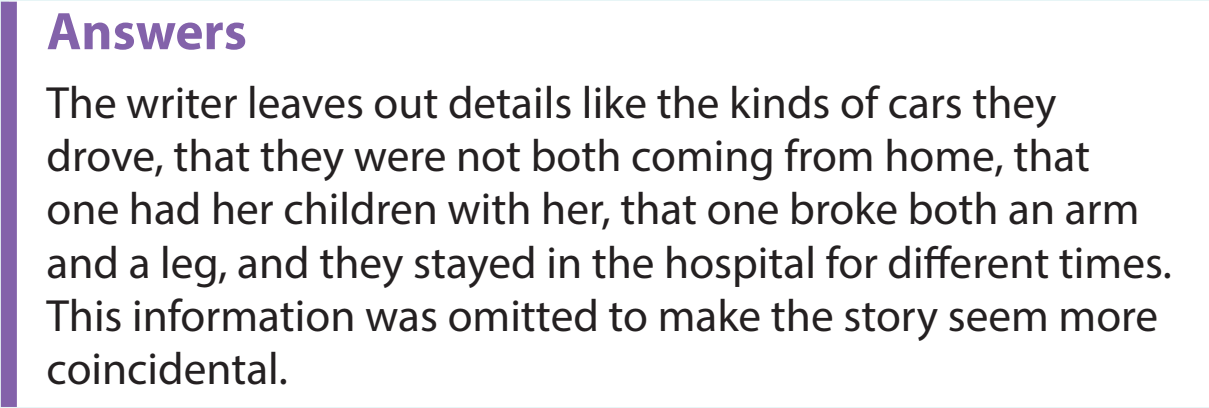 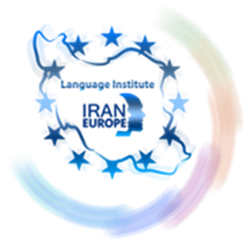 10
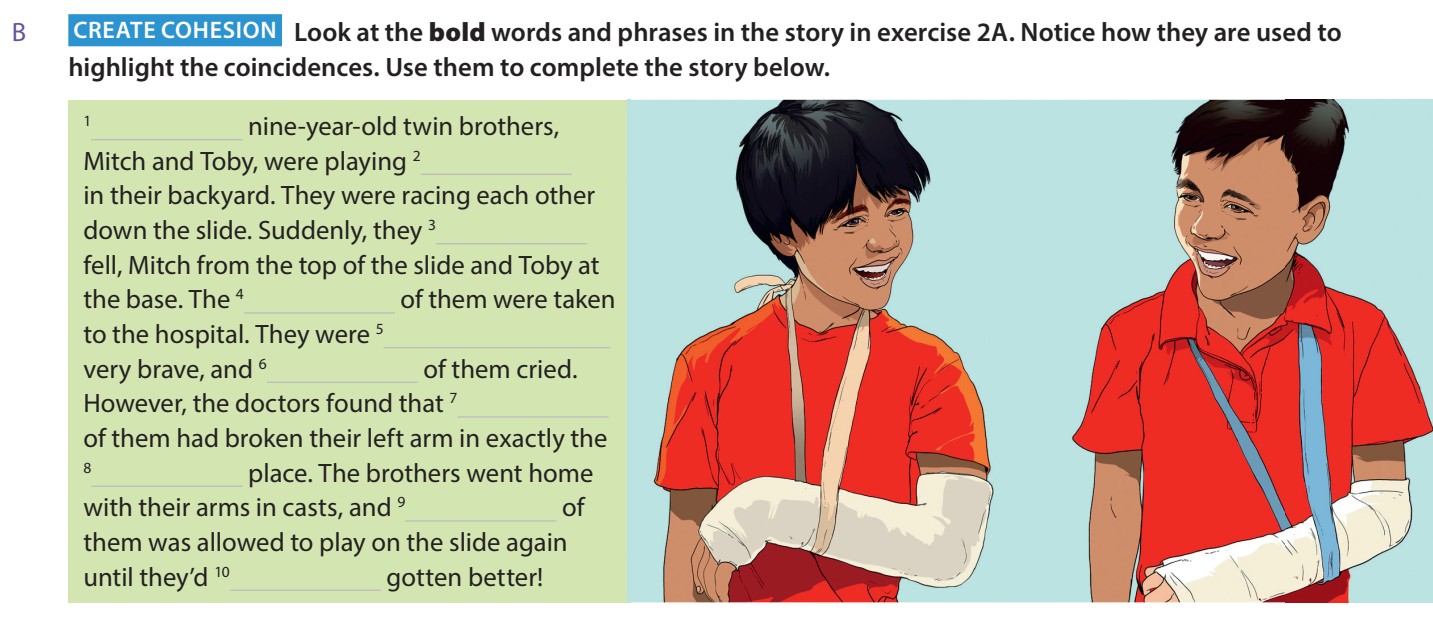 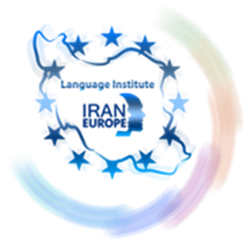 11
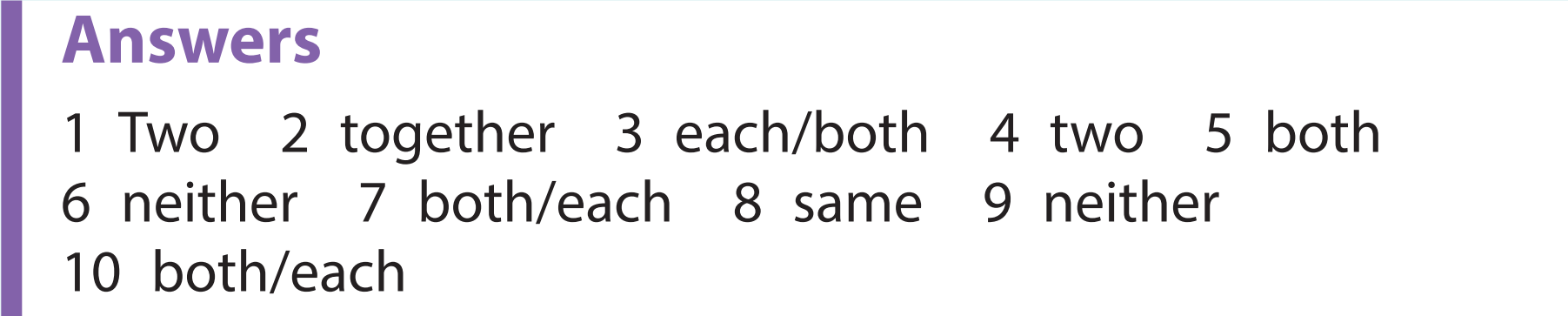 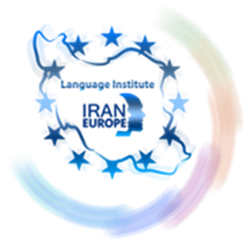 12
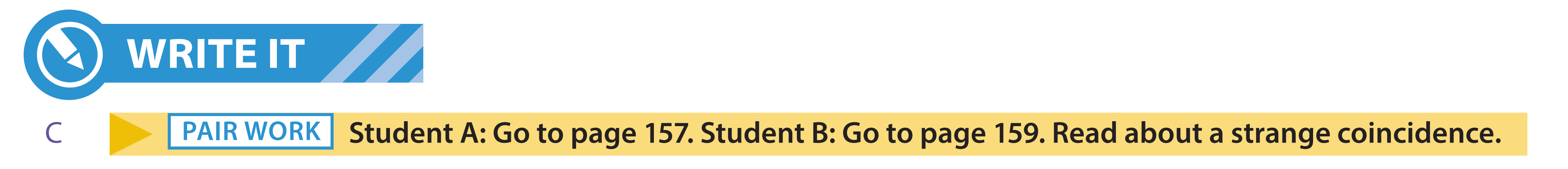 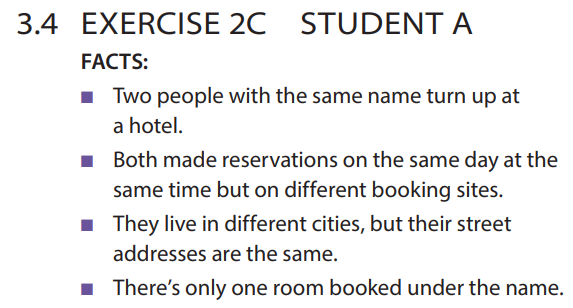 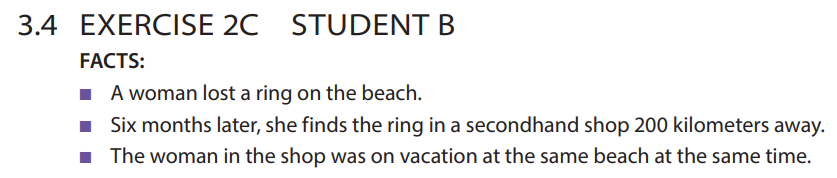 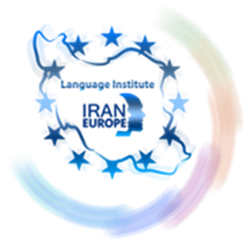 13
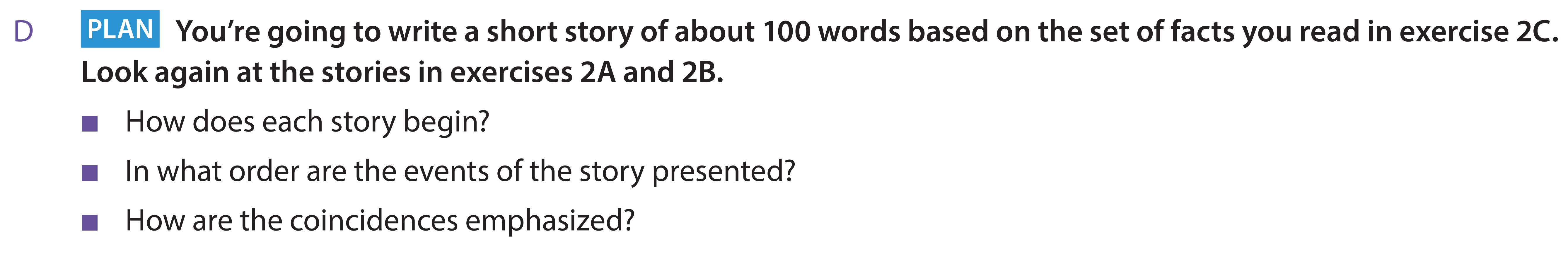 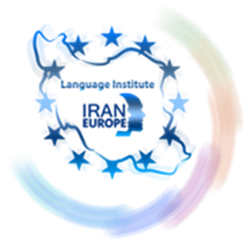 14
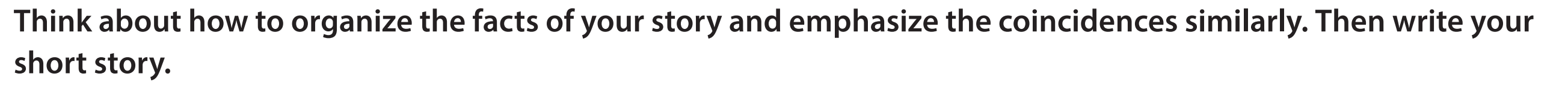 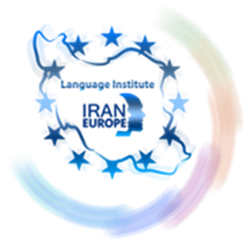 15
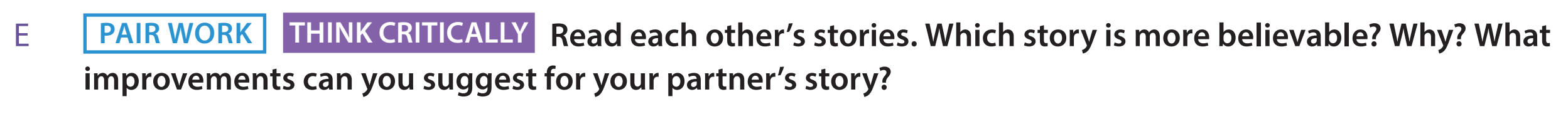 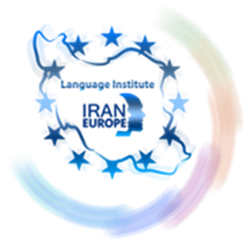 16
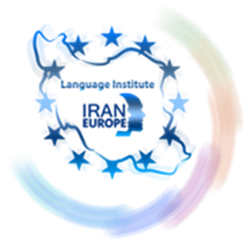 17